Détente
Trouve les 7 différences
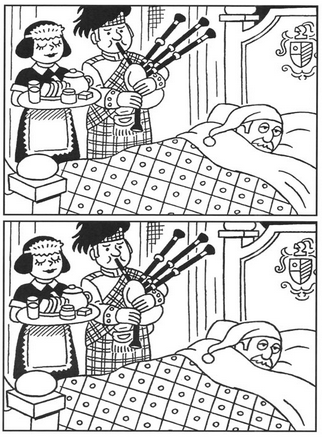